GENDER  &  MEDIA
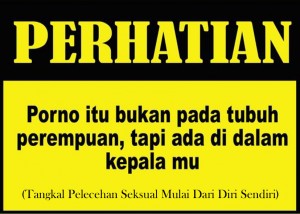 Gender  &  Media
Pada era globalisasi, kehadiran berbagai macam media telah mempermudah terjadinya penyebaran informasi secara lebih merata & mempercepat arus perubahan sosial.

Media memiliki peranan penting dalam pembentukan konstruk gender.
MEDIA 
DULU & KINI…
Dulu ….
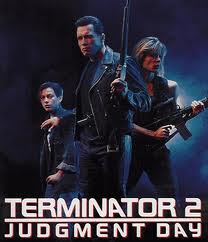 Pria itu..
Gagah
Berbadan besar
Jago berkelahi
Ahli memegang senjata
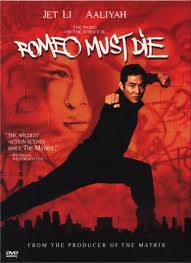 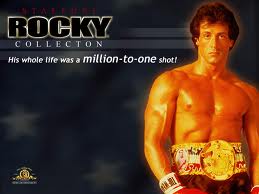 KINI ….
Pria itu..
Pintar
Jago otomotif
Jago teknologi
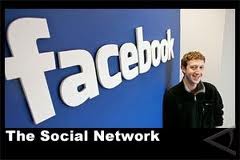 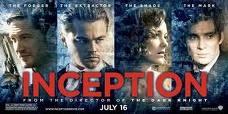 Dulu ….
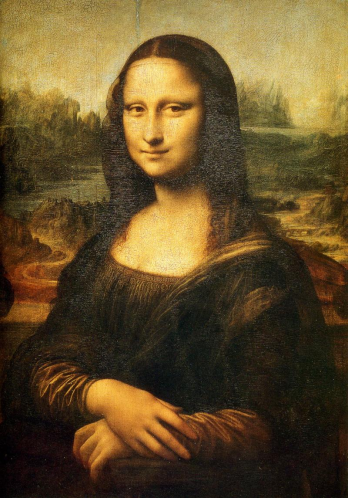 Perempuan itu..
Cantik
Lemah lembut
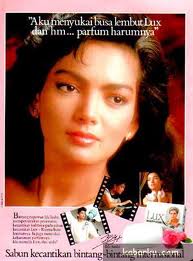 KINI ….
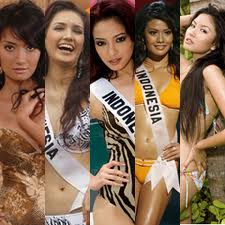 Perempuan itu..
cantik
Sexy
Bertubuh indah
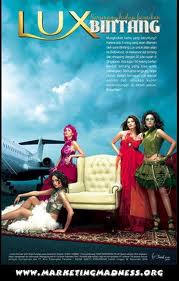 KONSTRUKSI  OLEH  MEDIa
Kita tidak dapat memandang ringan dampak negatif yang diakibatkan oleh tayangan media yang tidak terseleksi dengan baik.

Dengan asumsi bahwa mayoritas anak dan remaja merupakan penggemar tayangan iklan, pandangan keliru tentang peranan gender  akan semakin terbentuk
Bahwa iklan telah mendorong konsumerisme diberbagai kelompok usia.

Dampak dari iklan dapat menciptakan berbagai stereotipe, yang akan menimbulkan semacam peneguhan (reinforcement).
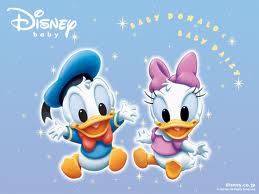 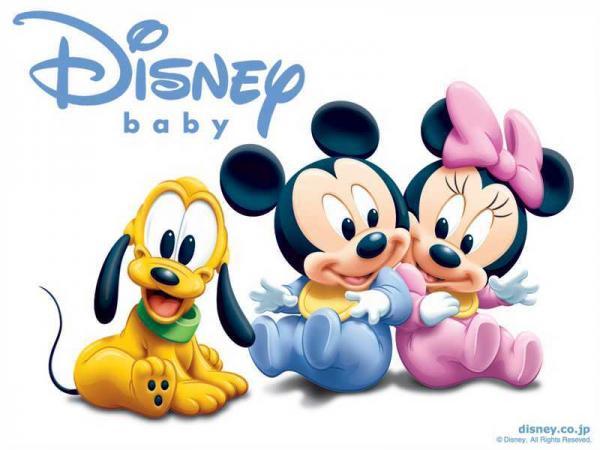 B
A
L
I
T
A
Anak perempuan → warna pink, pakai pita
Anak laki-laki → warna biru, pakai topi
ANAK-ANAK
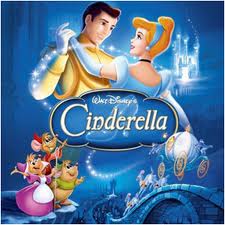 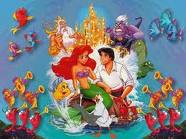 Pangeran tampan selalu menolong putri baik hati 
Cantik & tampan = baik hati
	Buruk rupa = jahat
Perempuan → cantik, lemah lembut, berambut panjang, & memakai gaun
Laki-laki → tampan, gagah, & memerangi kejahatan
REMAJA
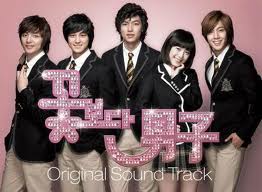 Pria tampan dan kaya raya menyelamatkan gadis cantik
Wanita lebih digambarkan harus lebih emotionally centered role dibandingkan dengan laki-laki.
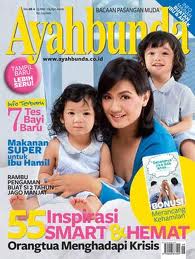 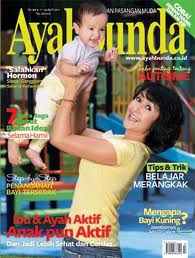 CUPLIKAN   IKLAN   TELEVISI
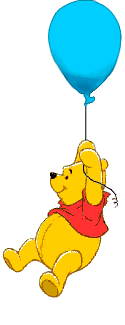 Tayangan persuasi iklan tersebut  merupakan kegiatan potensial untuk menciptakan image keliru tentang gender.

Mendorong peneguhan gambaran tentang peranan perempuan yang bersifat domestik.
Tubuh perempuan telah dicenderungkan menjadi alat persuasif yang dugunakan untuk menjual berbagai produk, dalam usaha memberikan daya tarik erotis.

Kualitas terhadap kecantikan misalnya, mengapa perempuan perlu mengurus tubuh dan wajah.

Siapa yang menentukan ukuran kecantikan atau daya tarik perempuan ??
Visualisasi representasi iklan menunjukkan adanya pemanfaatan fenomena kode-kode sosial yang mengambil perspektif gender.

Iklan produk detergen, susu formula.

Perempuan sebagai subjek gender, menjadi ajang rekonstruksi sosial bahwa perempuan memang dilekatkan pada peran domestik.
Cara media melaporkan korban pemerkosaan yang sangat “merugikan” perempuan dan cenderung “memaafkan” laki-laki pelakunya.

Media cenderung mengungkap mengapa si korban diperkosa daripada hukuman apa yang pantas untuk pelaku.

Bahasa dan tulisan dalam media telah menjadi alat untuk melecehkan perempuan.
Identifikasi citra feminis dan jantan, yang halus dan kasar, sabar dan agresif nampak dari sistem representasi iklan.

Representasi iklan extra joss dan sabun lux.
MENGURANGI  BIAS  GENDER
Memperhatikan jumlah seimbang dalam tampilan gambar di media cetakan , baik pada naskah, foto, gambar.

Menampilkan  gambar  peran laki-laki dan perempuan yang tidak  biasa, namun tidak berlebihan, agar tidak ditolak dan tidak dipercaya.
Menampilkan focus gambar pada perempuan: misalnya Poster ajakan partisipasi membersihkan selokan dengan  gambar seorang perempuan yang sedang menjelaskan  kegiatan  namun dengan pesertanya  yang menyeimbangkan jumlah  laki-laki dan perempuan.

Mengembangkan media khusus , diluar media standar, untuk  penyadaran gender.